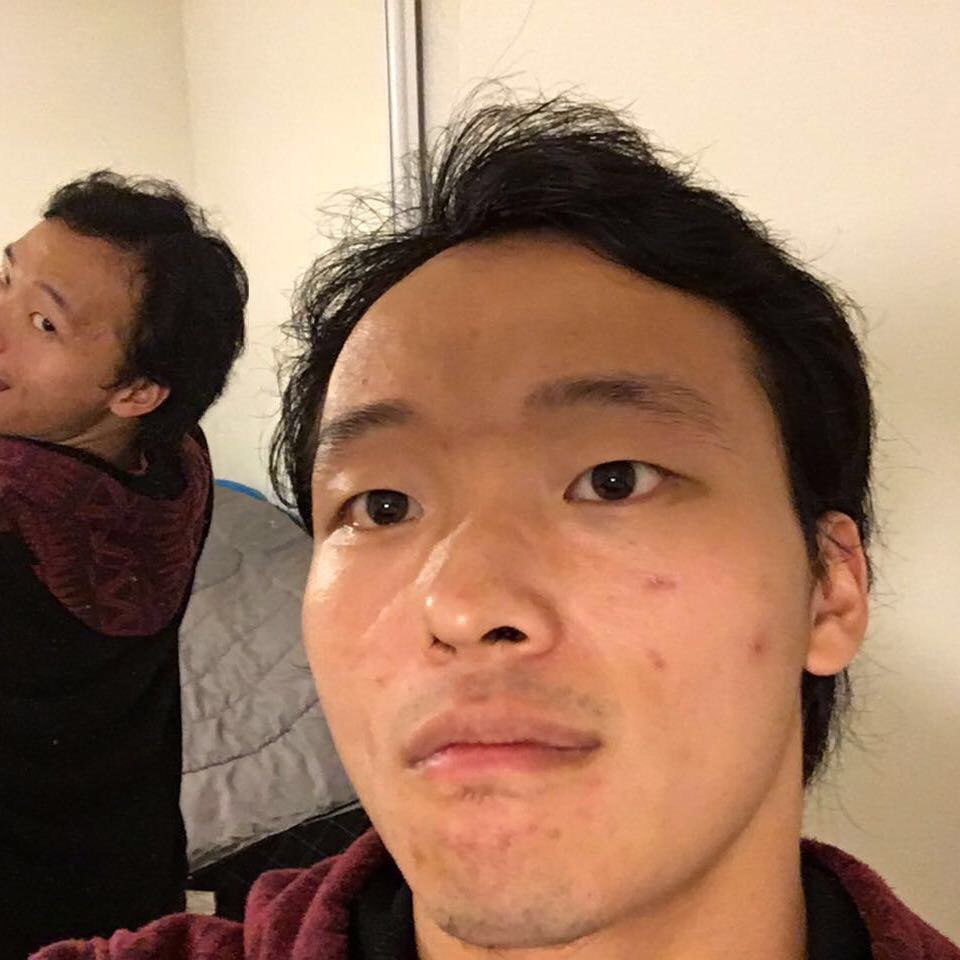 Laser-Plasma Acceleration Workshop,
Ischia, 17 April 2025
Compact high-resolution multi-GeVelectron spectrometer for PW-laser-driven plasma accelerators
pC mrad-1 
GeV-1
PRL 122, 084801 (2019)
1
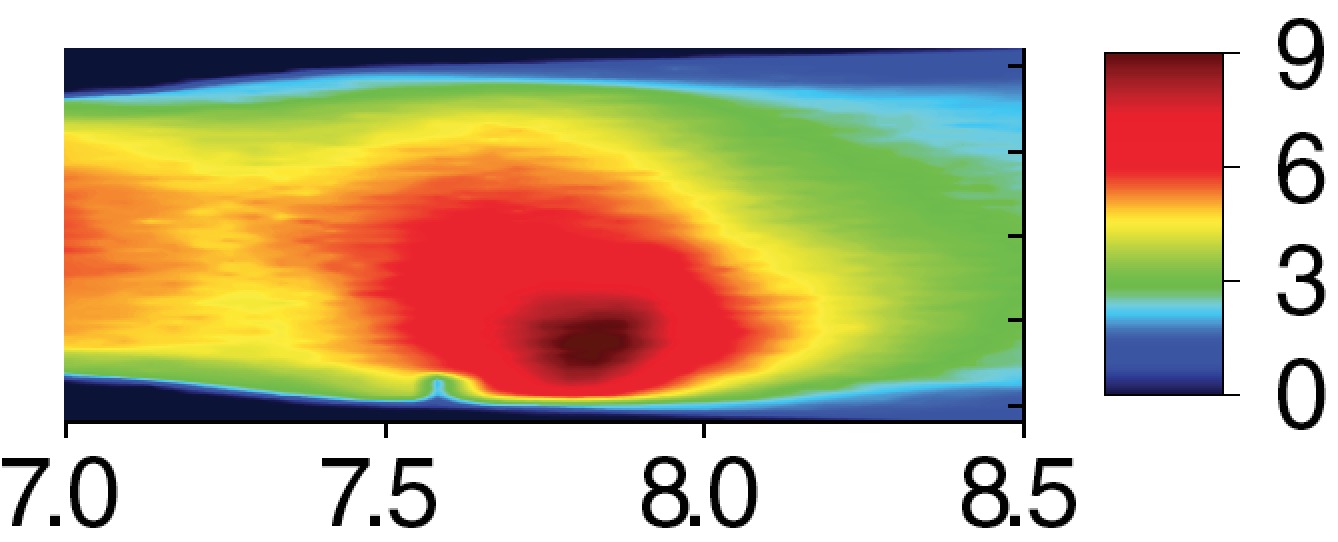 angle 
(mrad)
0
LBNL
-1
6 pC
Xiantao Cheng
PhD 2024
Ee (GeV)
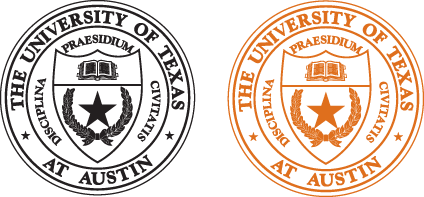 Gonsalves,
Xiantao Cheng, Aaron Bernstein, 
Rafal Zgadzaj, Michael Downer
Anaculaesei, Matt. Rad. 
Extremes 9, 014001 (2024)
Texas
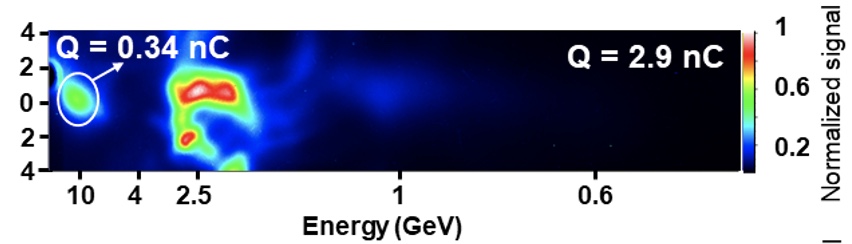 ~ 10 GeV  LPA electron results
U. Md.
LBNL
Picksley, PRL 133, 255001 (2024)
Shrock, PRL 133, 045002 (2024)
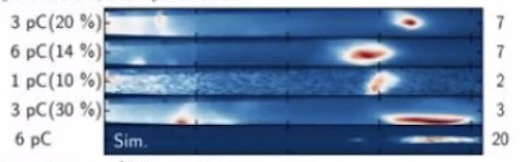 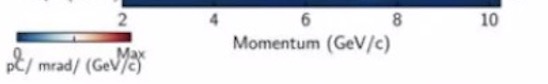 Pathways to 20-30 GeV (SLAC-like) LPA electron bunches:
• multi-staging
• hybrid LWFA/PWFA
Multi-meter, multi-ton magnetic e-spectrometers
compromise the unique virtues of LPAs:
• low expense
• compactness
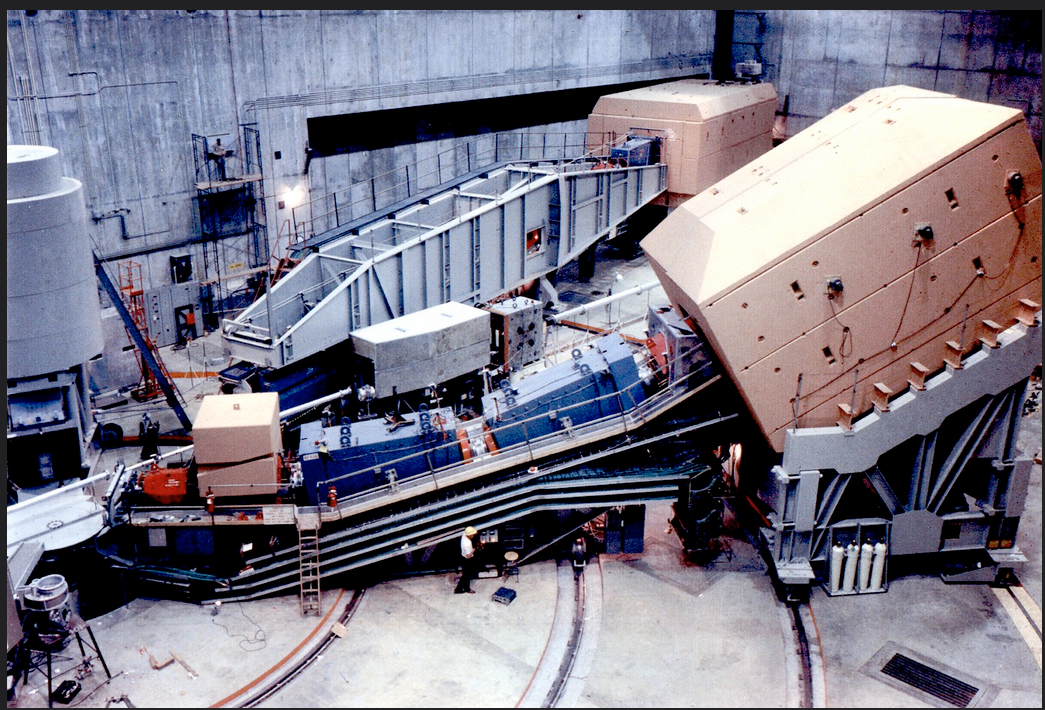 SLAC 30 GeV e-spectrometer
1
Dual-screen magnetic spectrometers help to deconvolve 
electron launch angle variations from energy variations...
B. Pollock et al., “Two-screen method for determining electron beam energy and deflection from laser wakefield acceleration,” 
Particle Accelerator Conference (2009)
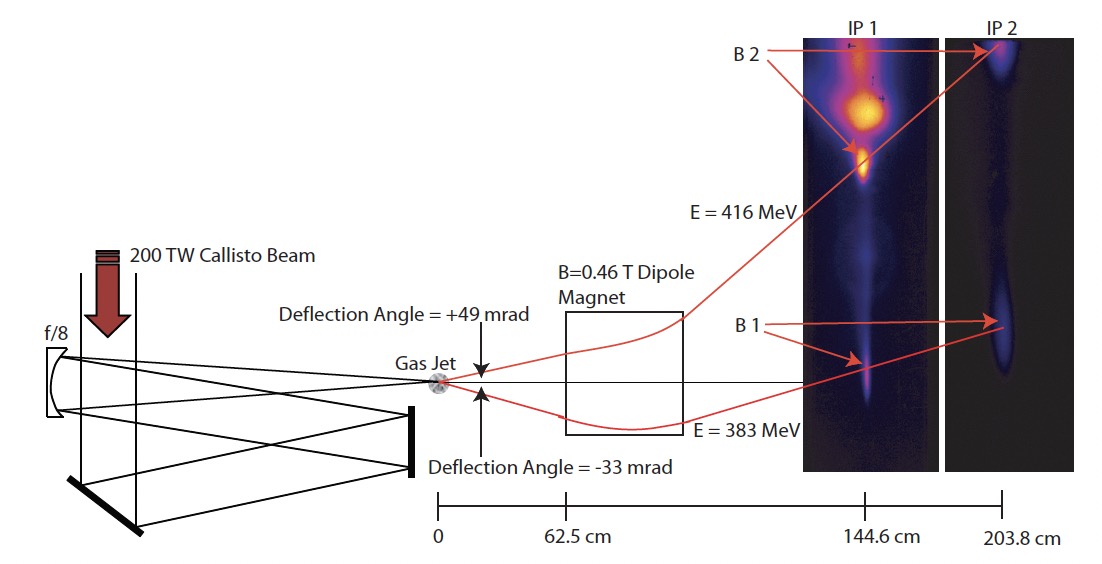 Shape of peaks
changes between 
screens.
Resulting errors 
in electron energy
determination
increase rapidly
for Ee ≳ 3 GeV.
...but are limited in accuracy because they rely on 
diffuse spectral features of the e-beam.
Fiducial wire e-spectrometer @ Texas PW Laser
“compact”
1st prototype deployed:  
Wang et al., Nat. Commun. 4, 1988 (2013)
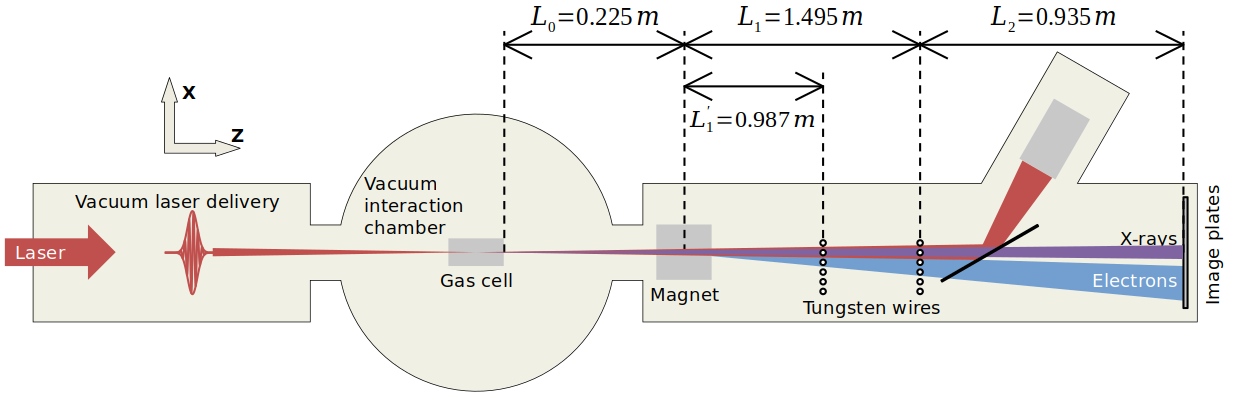 2 wire
arrays
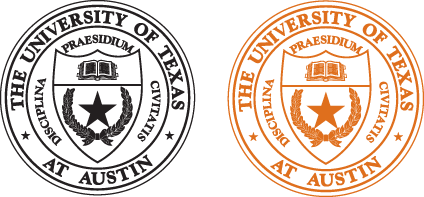 Fujifilm
BAS—IP
50 or 100µm
pixels
150 J,
150 fs
f/45
7 cm
diameter: 127 µm
× 0.1
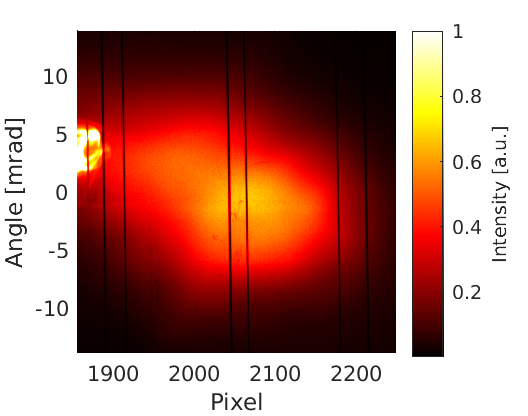 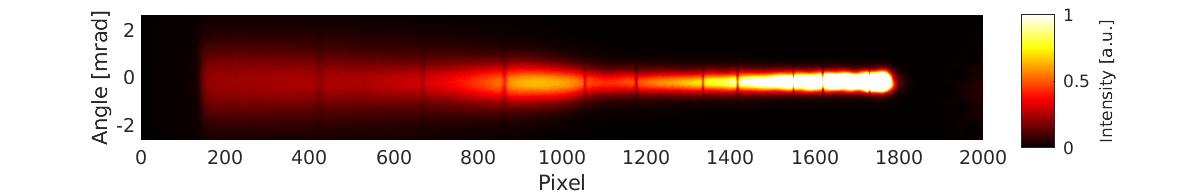 electron signal
1
Equivalent magnetic fields hasten energy analysis
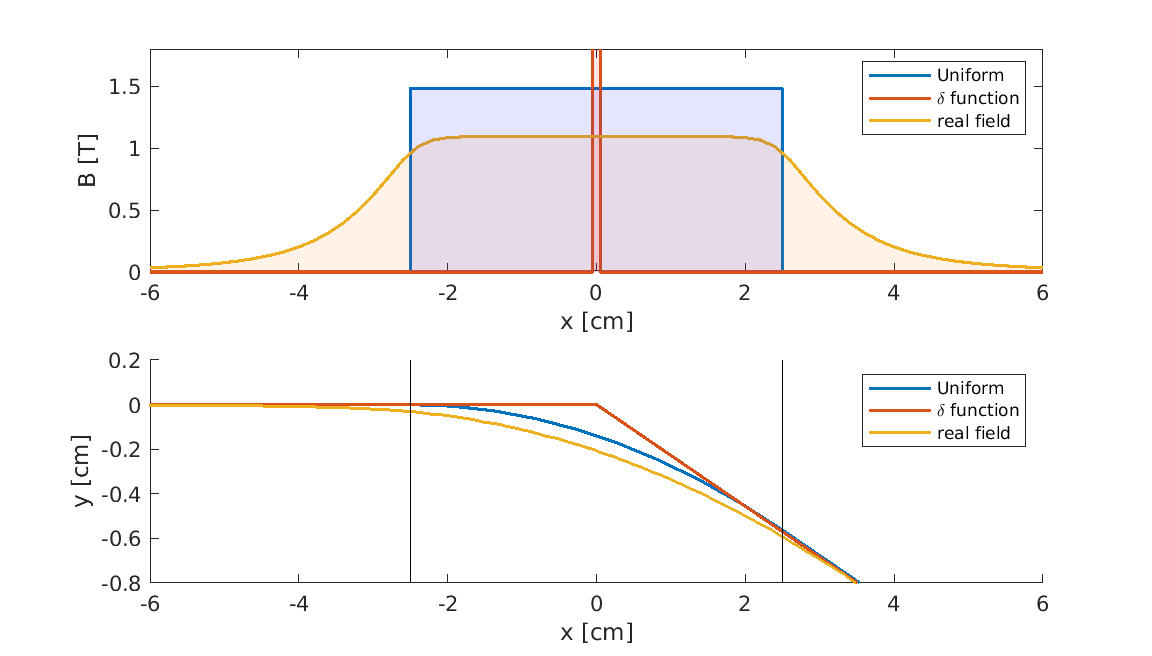 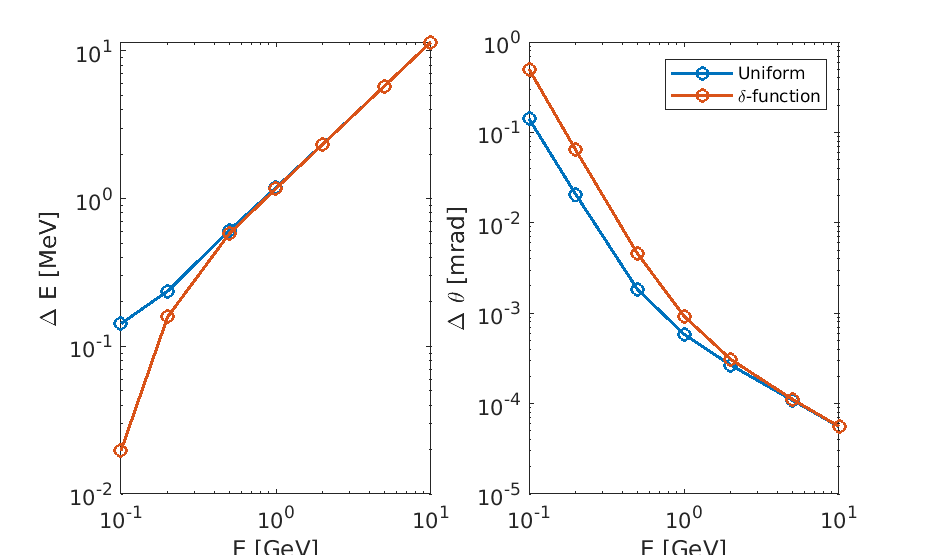 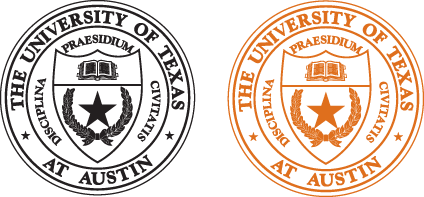 *
intra-magnet 
e- trajectories
...are negligible
* pivot point
2
Quantifying measurement error
Electron trajectory formulas:
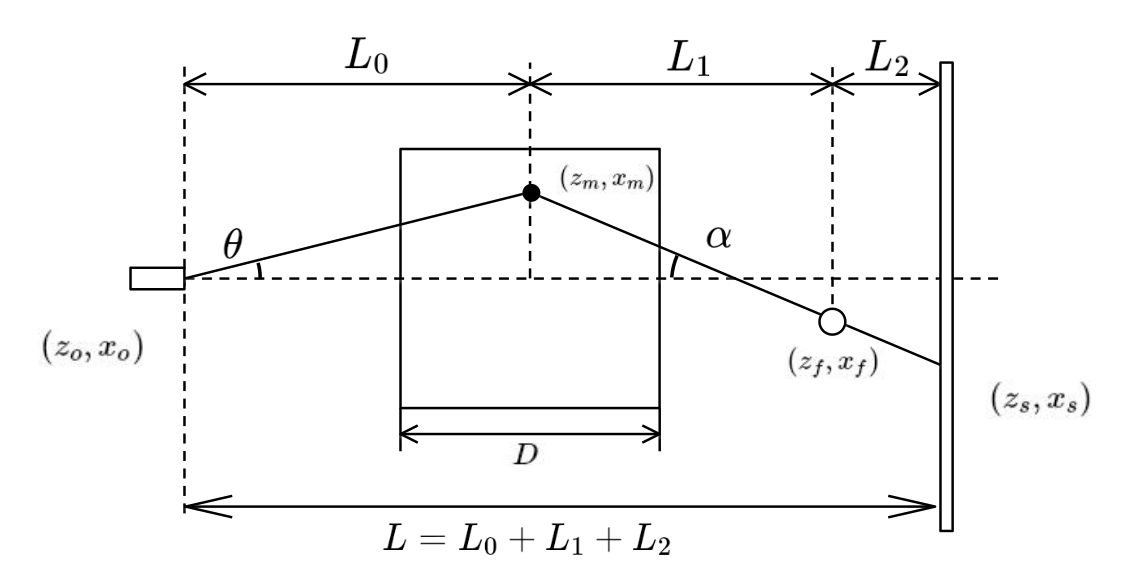 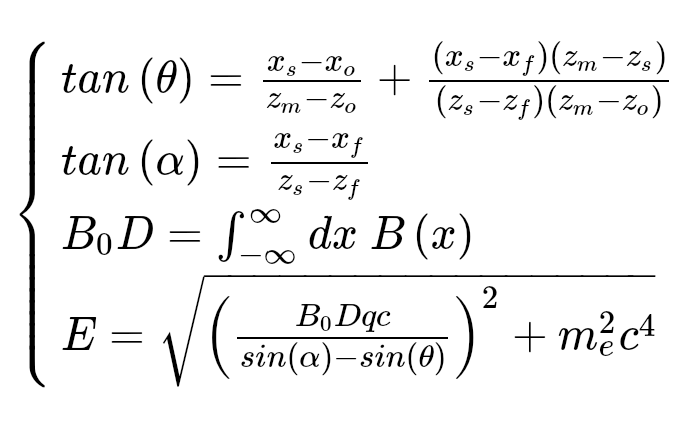 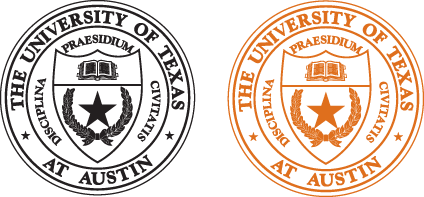 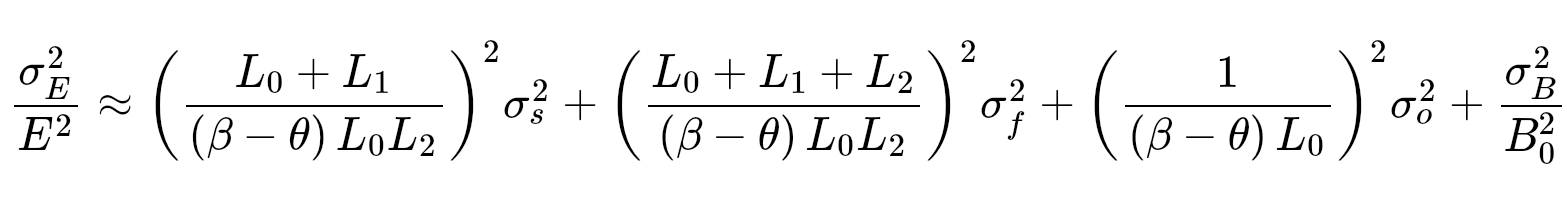 3
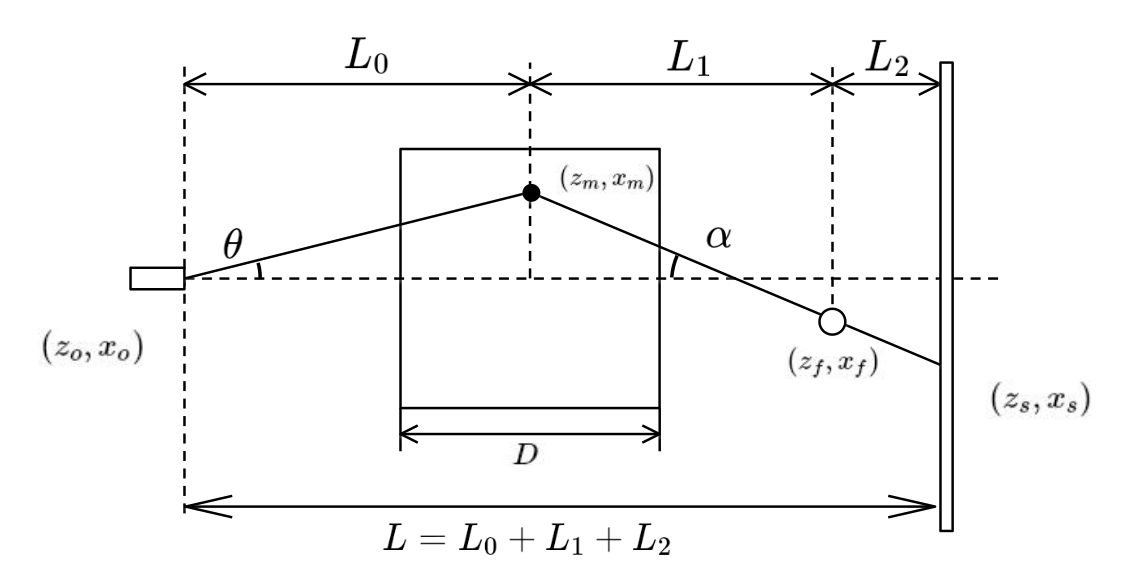 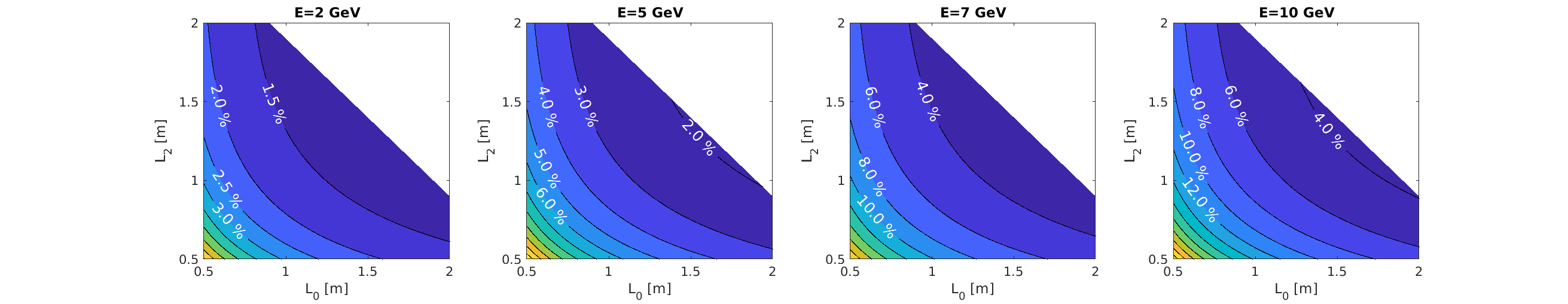 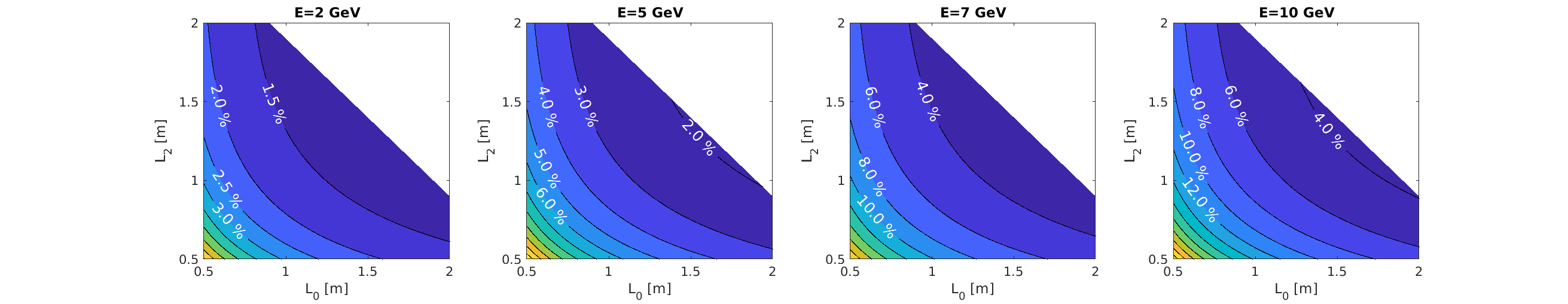 D=5 cm 
L=3 m
D=5 cm 
L=3 m
Such contours are
essential for evaluating
spectrometer designs
for a specified energy
range (E), space (L), 
and accuracy (∆E/E).
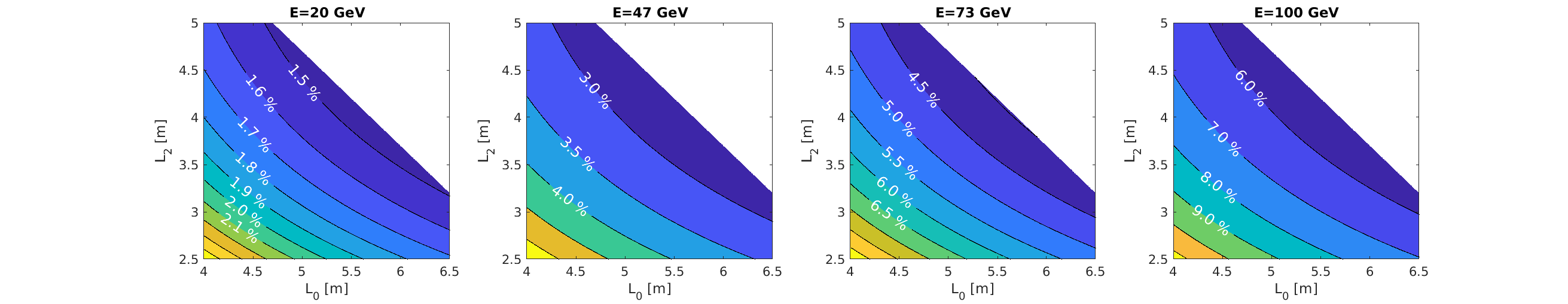 D=10 cm
L=10 m
D=10 cm
L=10 m
4
Design of fiducial wires
• cylindrical
(𝜃-independent)
• high Z
(high-contrast shadow)
GEANT4 simulations reveal energy-dependent shadow shapes:
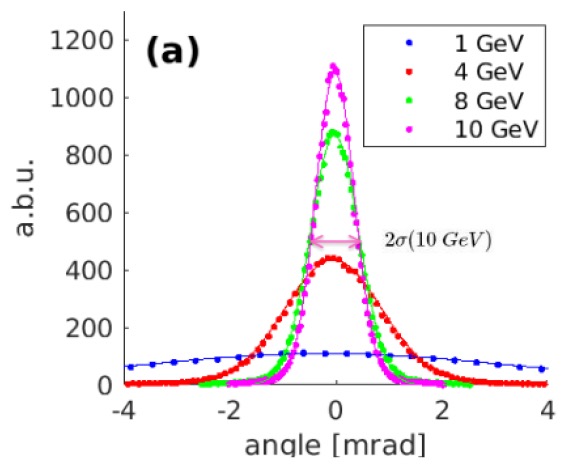 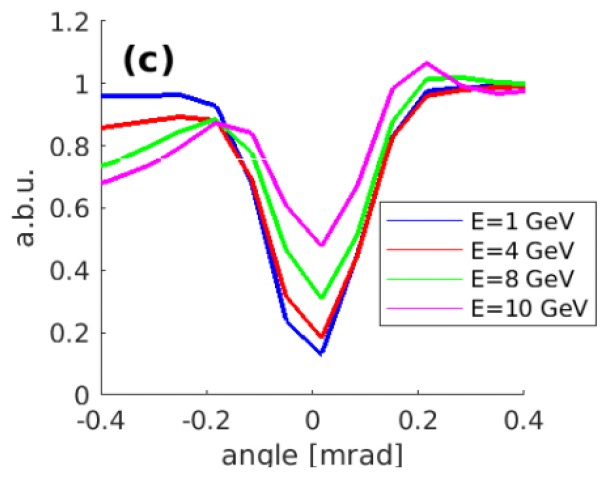 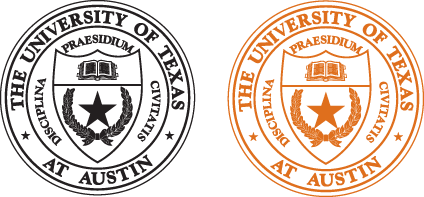 Relative recorded 
brightness at detector
Energy-dependent shape & contrast of wire shadows provide 
an independent (albeit coarse) e-spectrometer.
Everyday analysis of real data (Ex. 1)
Ross filters for 𝛽-tron 
X-ray spectrum analysis
Step 1) examine raw data
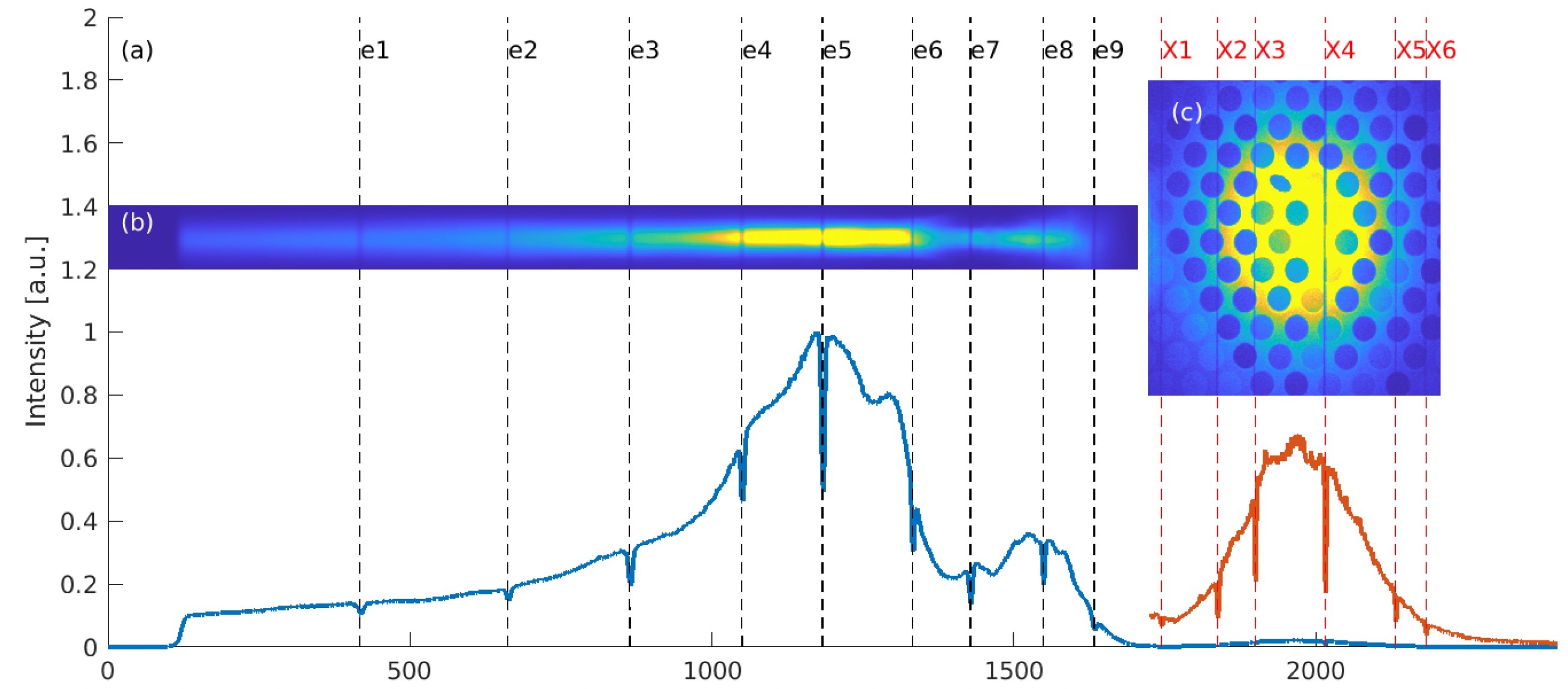 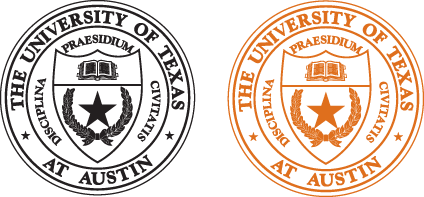 • Shadows e1-e9 on
  e-streak; X1 – X6
  on 𝛽-tron X-rays.
x [pixel no.]
~ 2 GeV
Everyday analysis of real data (Ex. 1)
Step 2) X-ray triangulation of source location
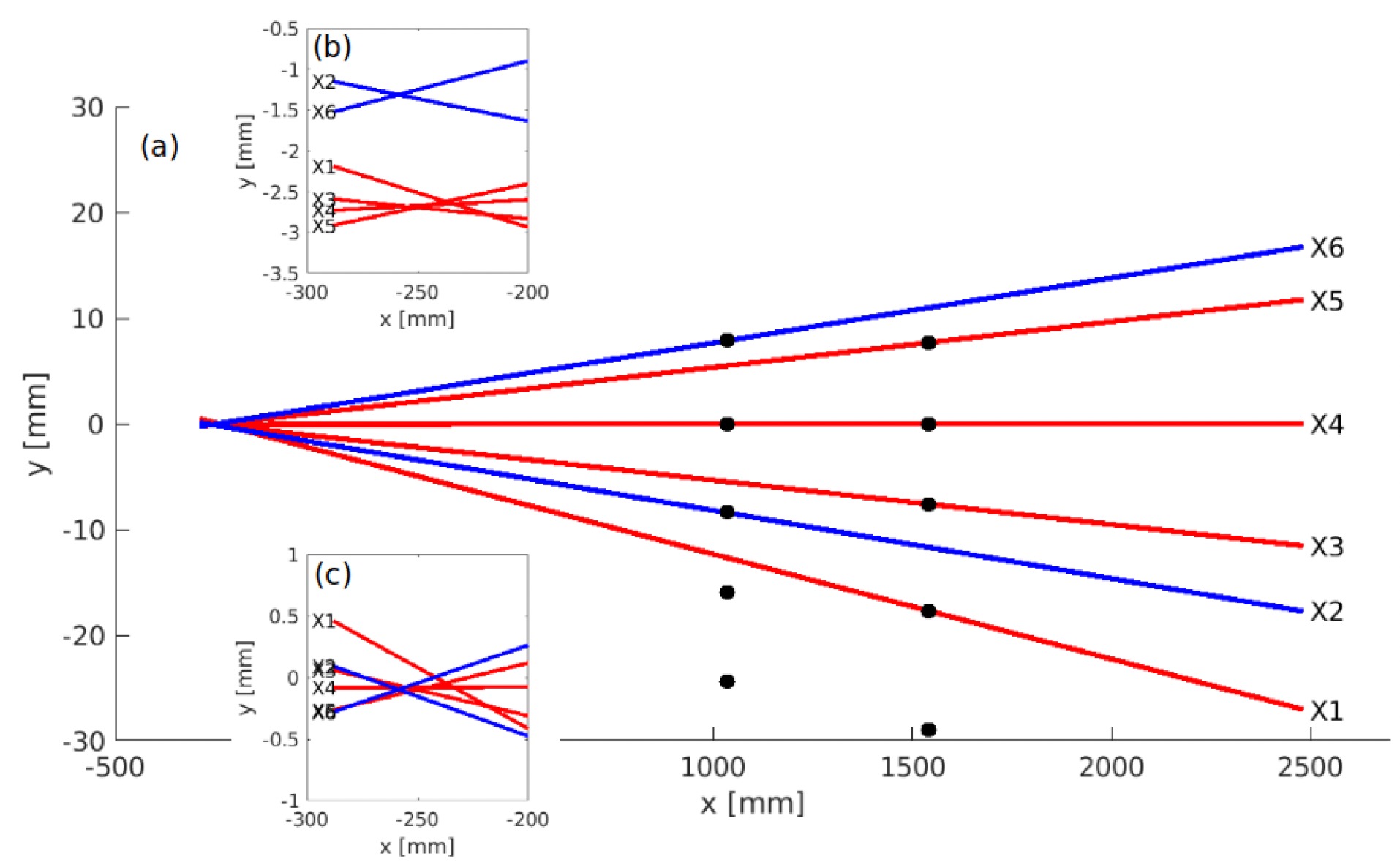 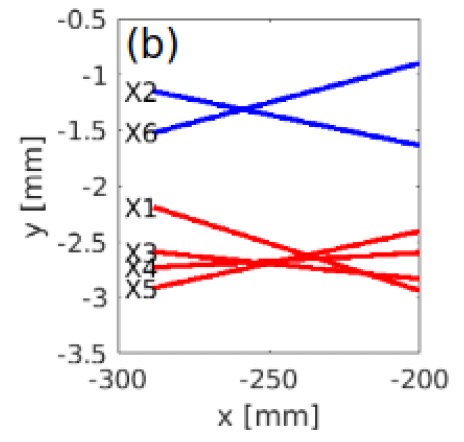 row 1
shadows
1 mm IP shift
IP shifted ~1mm
due to loose fit in
holder.
row 2
shadows
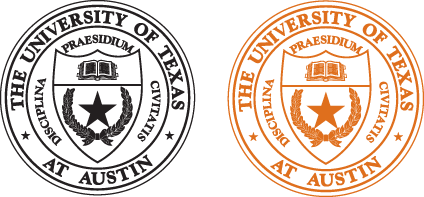 row 2
row 1
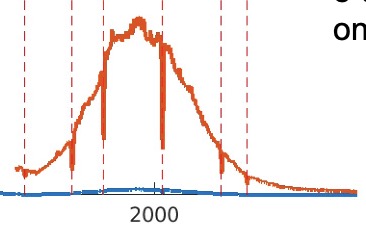 𝛽-tron X-ray data from IP
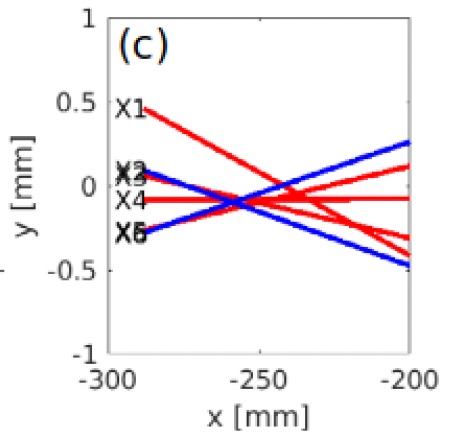 corrected for 
IP shift
500
0
z [mm]
Everyday analysis of real data (Ex. 1)
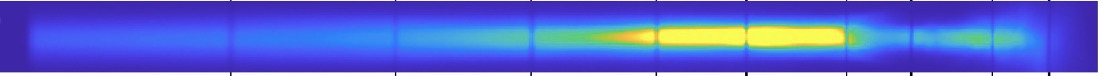 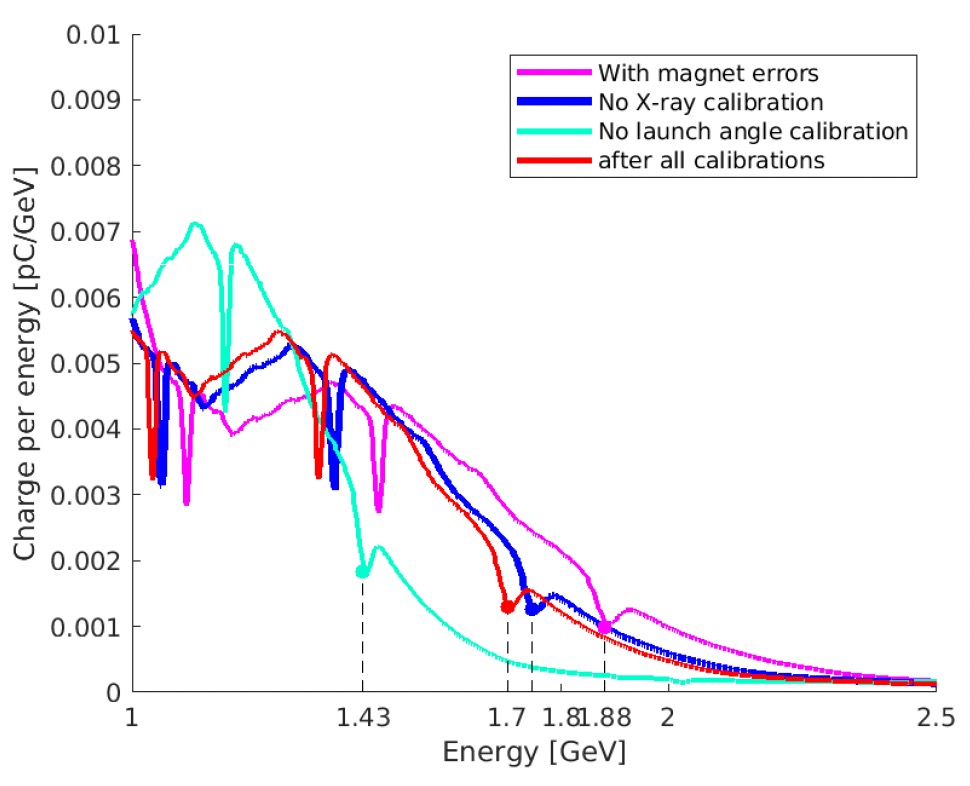 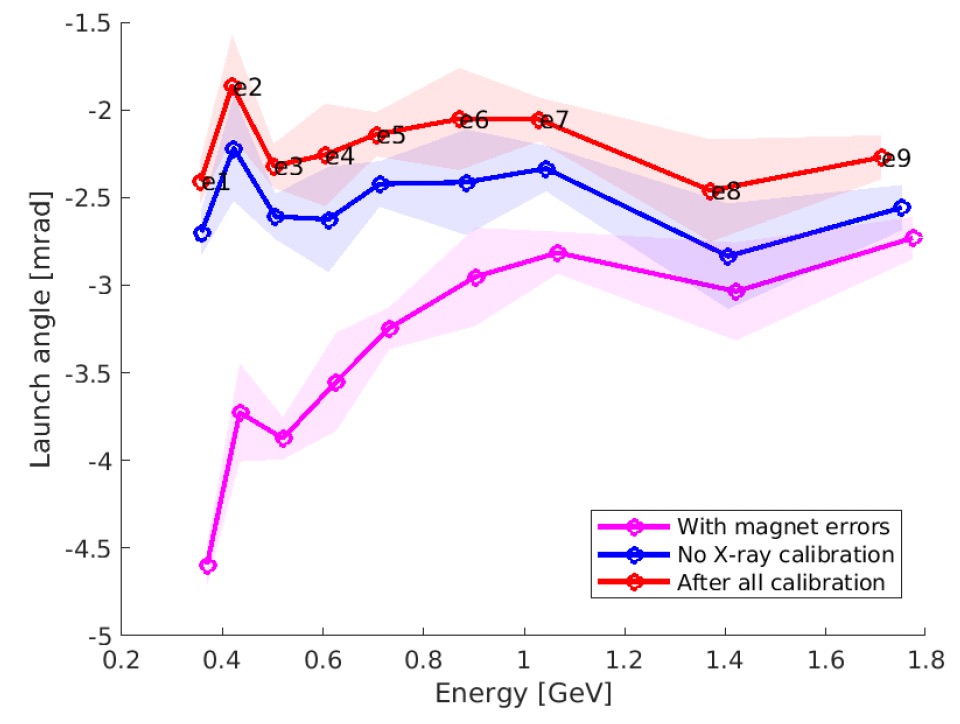 after correcting magnet
position error.
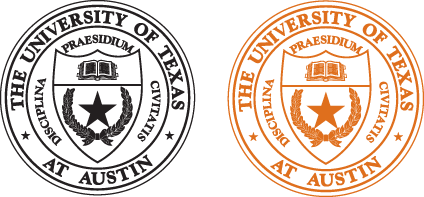 Anaculaesei et al. “Acceleration of high-charge electron bunch to10 GeV ni a 10cm nanoparticle-assisted wakefield accelerator,” 
Matt. Rad. Extremes 9, 014001 (2024)
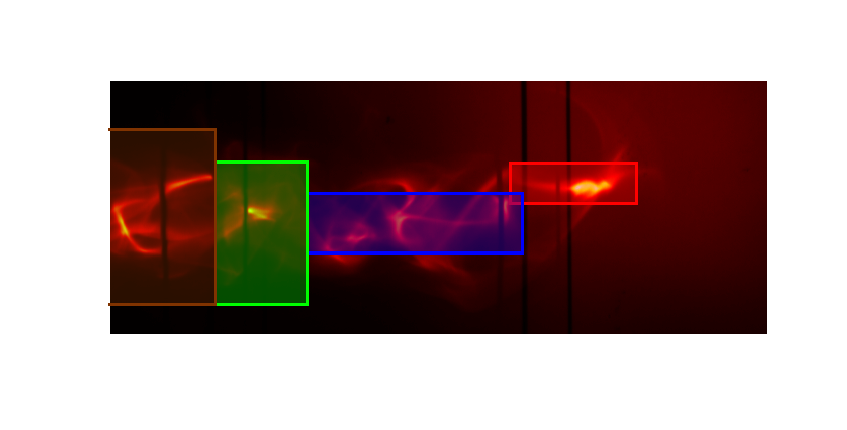 preliminary piece-wise 
analysis of features with 
different ∆y deflections.
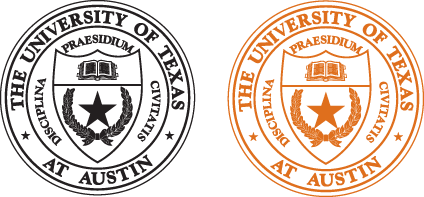 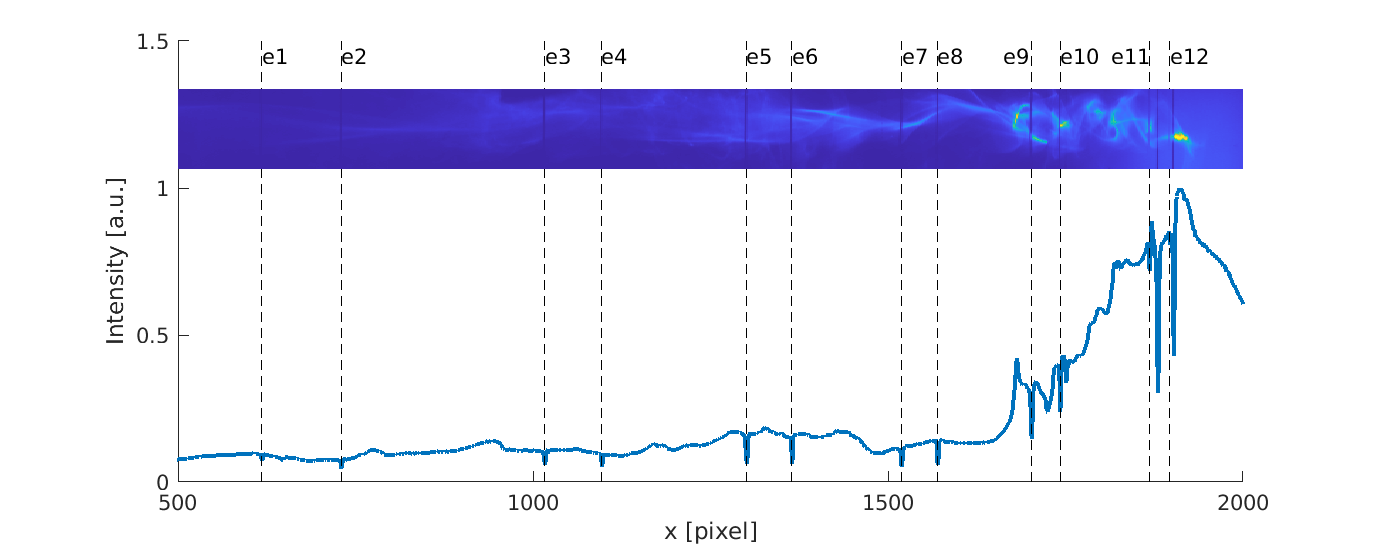 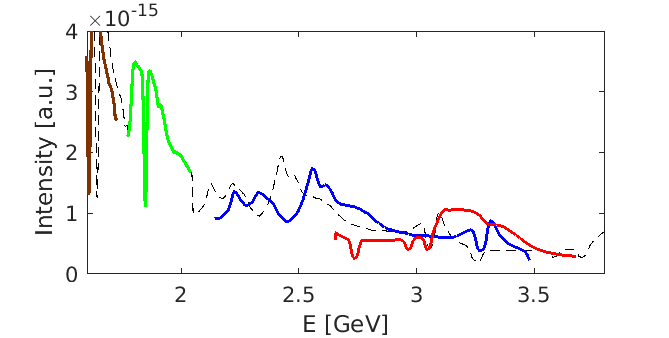 comprehensive
reconstruction
> 3 GeV
8
Ex. 2b:  Comparison with simulated dual-screen measurement
E-beam from Ex. 2a, replicated in GEANT4, exposes 2 virtual screens.
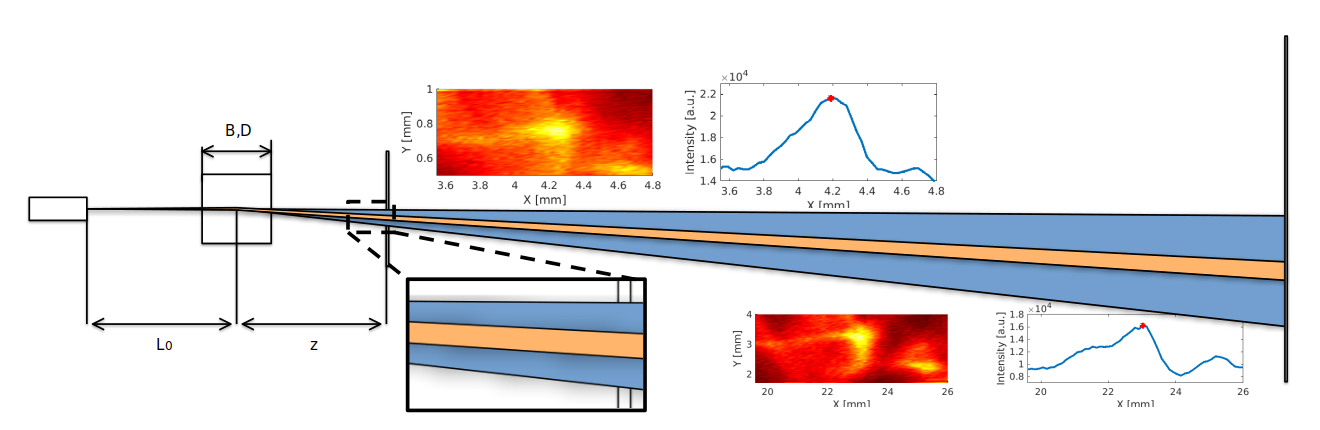 screen 1
screen 2
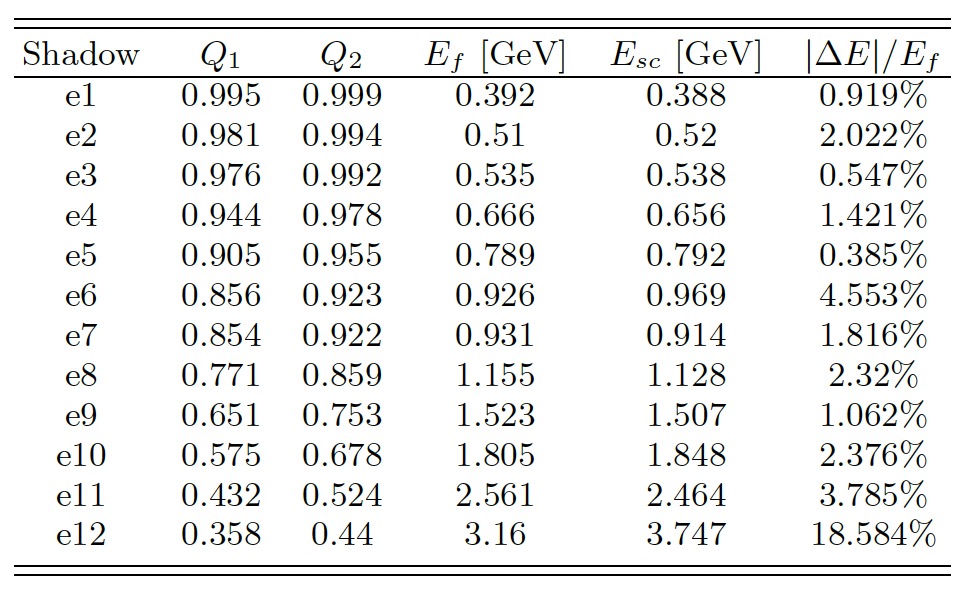 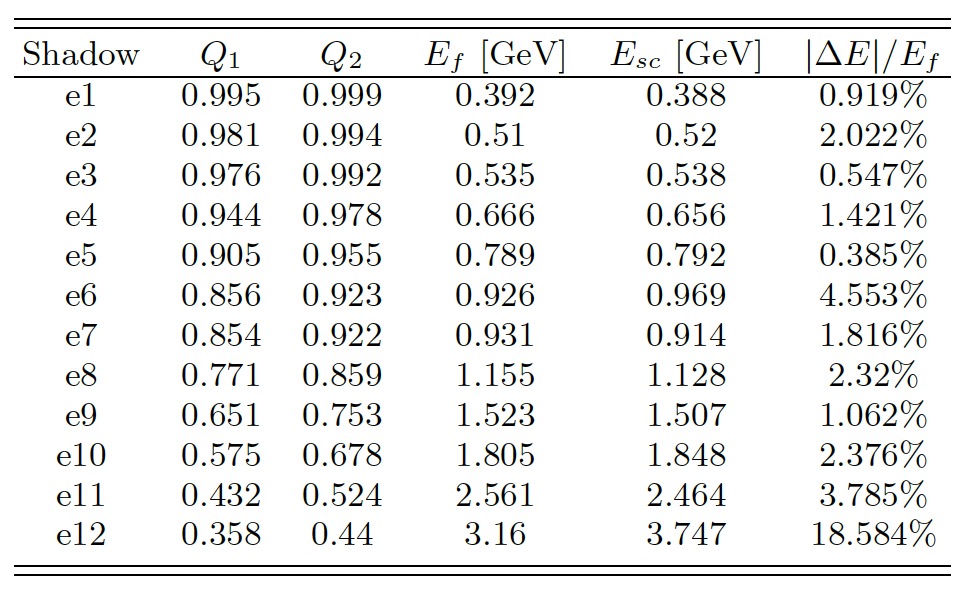 ≤ 5%
discrepancy
large discrepancies for E ≳ 3 GeV
9
Ex. 3: “Zeeman” splitting of fiducial wire shadows
Studies of inverse Compton-scattered X-rays:
Hannasch et al., Sci. Rpts.11, 14368 (2021)
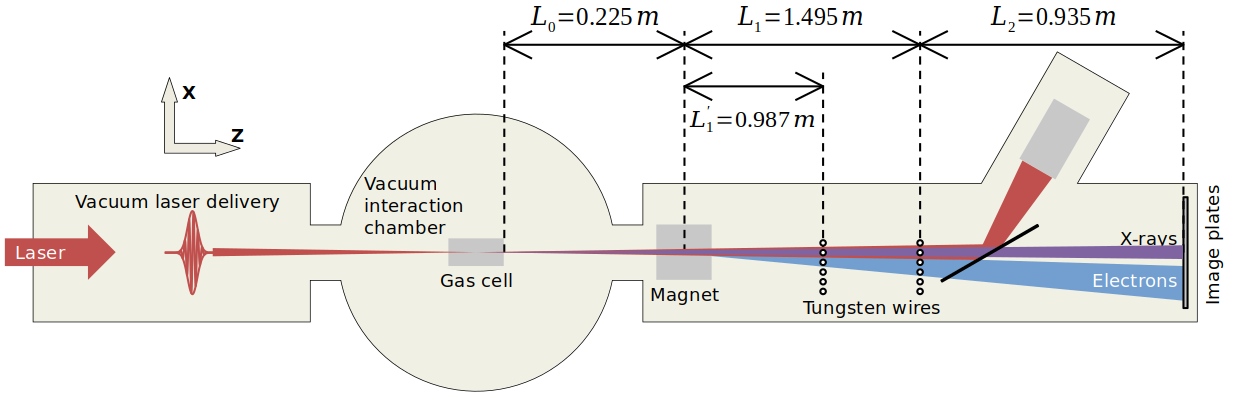 plasma
retro-
reflector
4 split shadows
close-up of split e6 shadow
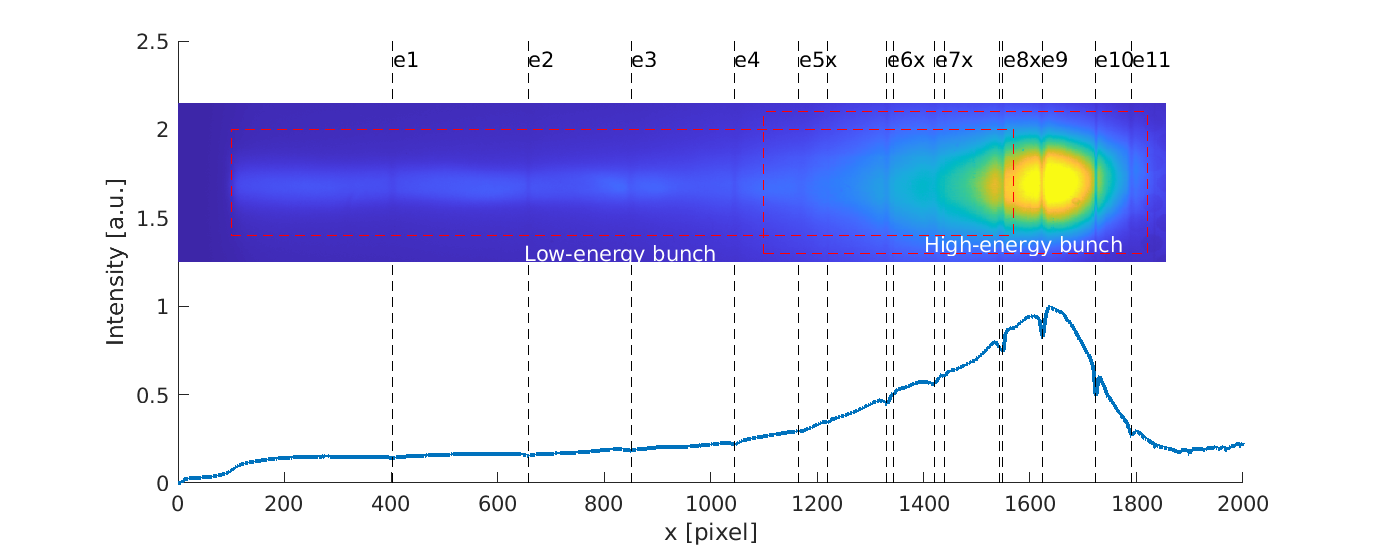 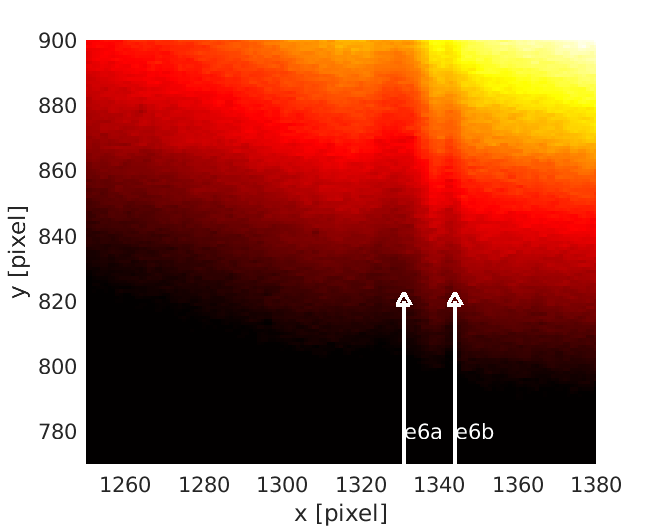 “Zeeman” splitting analysis
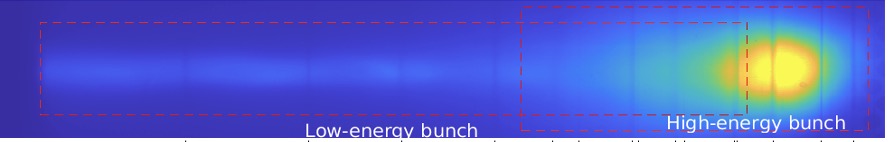 Schumaker et al., “Ultrafast electron radiography of magnetic fields in high-intensity laser-solid interactions,” PRL 110, 015003 (2013)
Raj et al., “Probing ultrafast magnetic-field generation by current filamentation instability in fs relativistic laser-matter interactions,” PR Res 2, 023123 (2020)
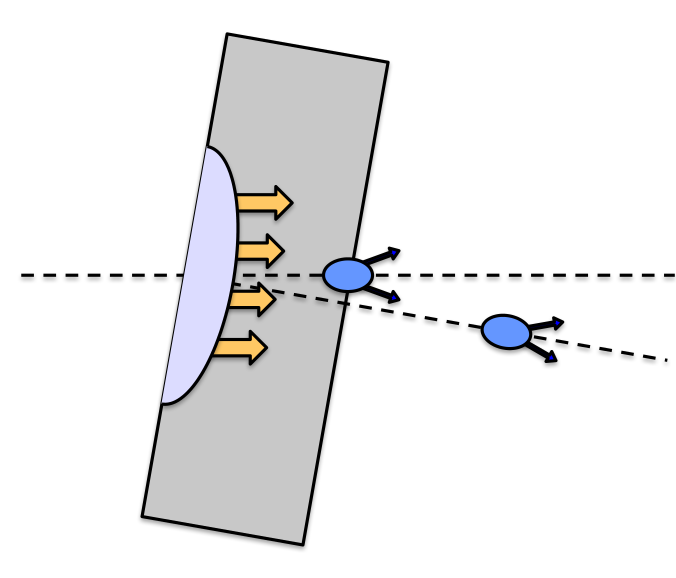 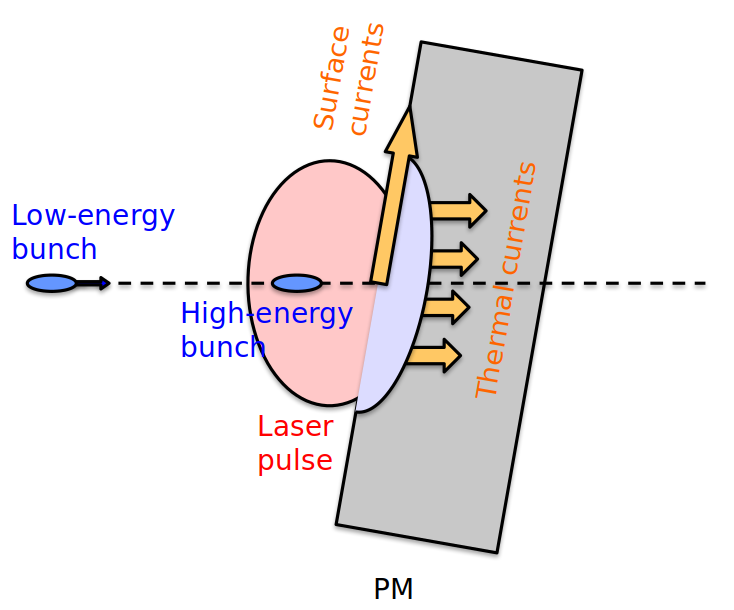 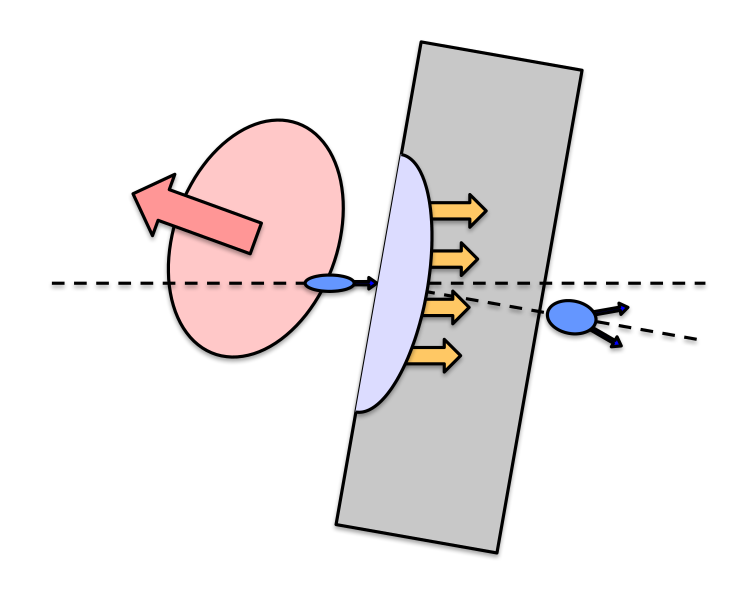 ⊗
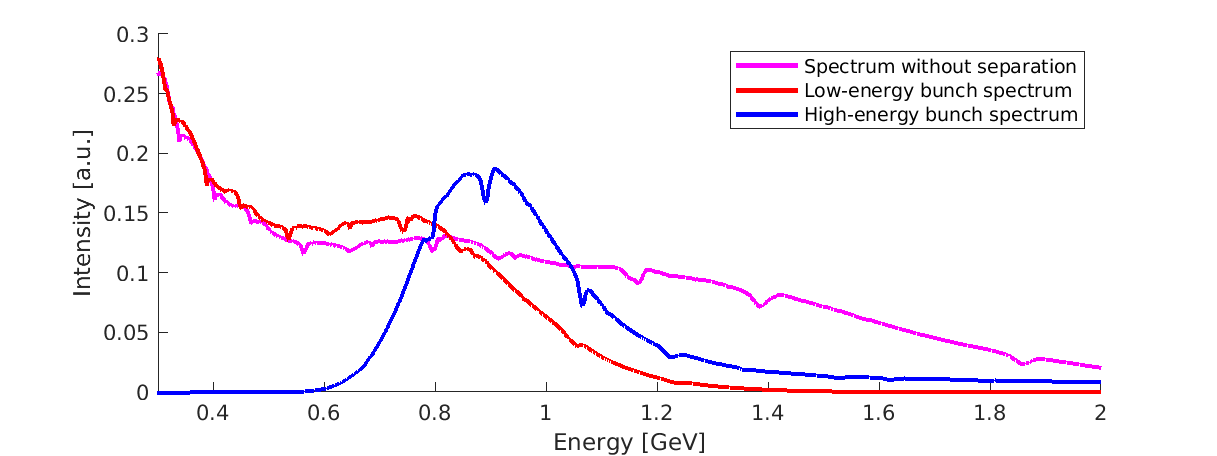 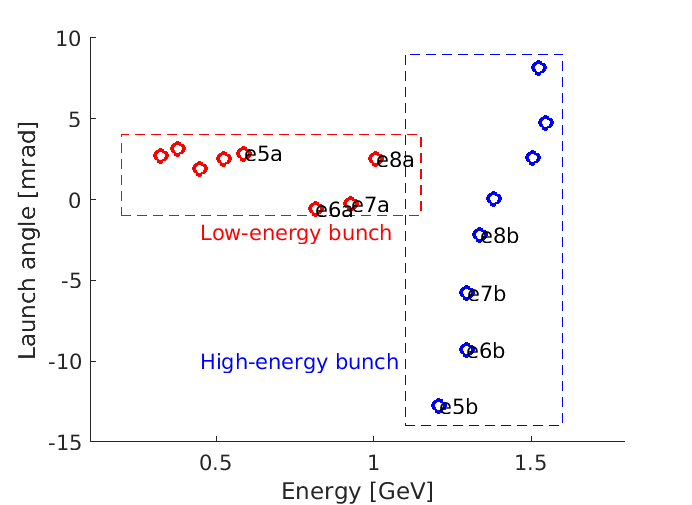 Total angle [mrad]
7
SUMMARY
• The fiducial wire spectrometer provides a low-cost, versatile, small-laboratory method for
determining energy and launch angle of electrons from pointing-unstable LPAs with few-%
accuracy up to tens of GeV.
• Avoids reference to diffuse spectral features of the beam itself.
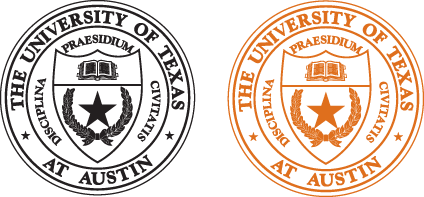 • We have developed principles for...
...designing fiducial wires
...optimizing accuracy
...analyzing spectral errors
• We have shown that individual fiducial wire shadows independently measure...
...electron energy
...magnetic fields from intense 
   laser-matter interactions
...angular divergence
...electron density
...pointing angle
X. Cheng et al., “Compact high-resolution multi-GeV electron spectrometer for PW-laser-driven plasma accelerators,” 
forthcoming.
X. Cheng,”Advanced diagnostics of laser-driven plasma accelerators,” PhD Thesis, U. Texas at Austin.
Financial support:  US Dept. of Energy grant DE-SC0011617.
Shadow visibility vs. E and L2 (GEANT4 simulations)
d = 0.127 mm, tungsten (W)
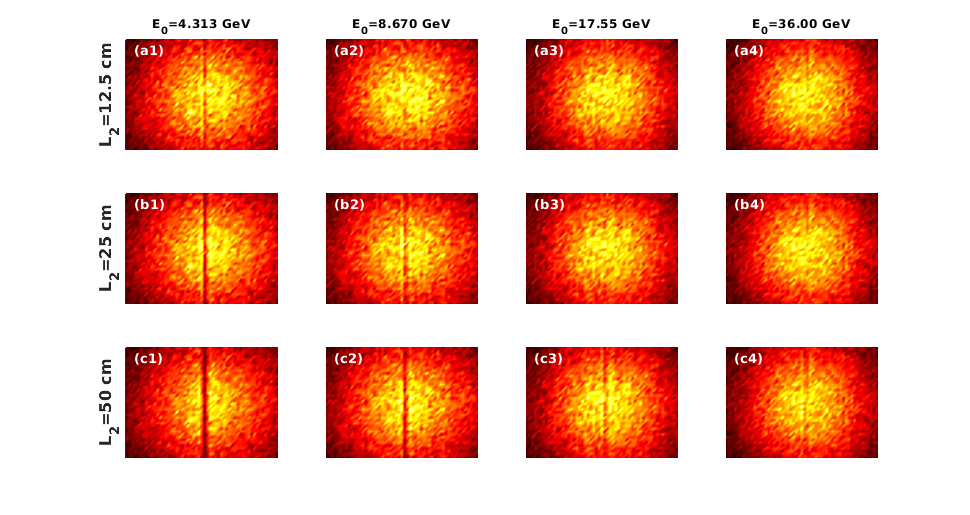 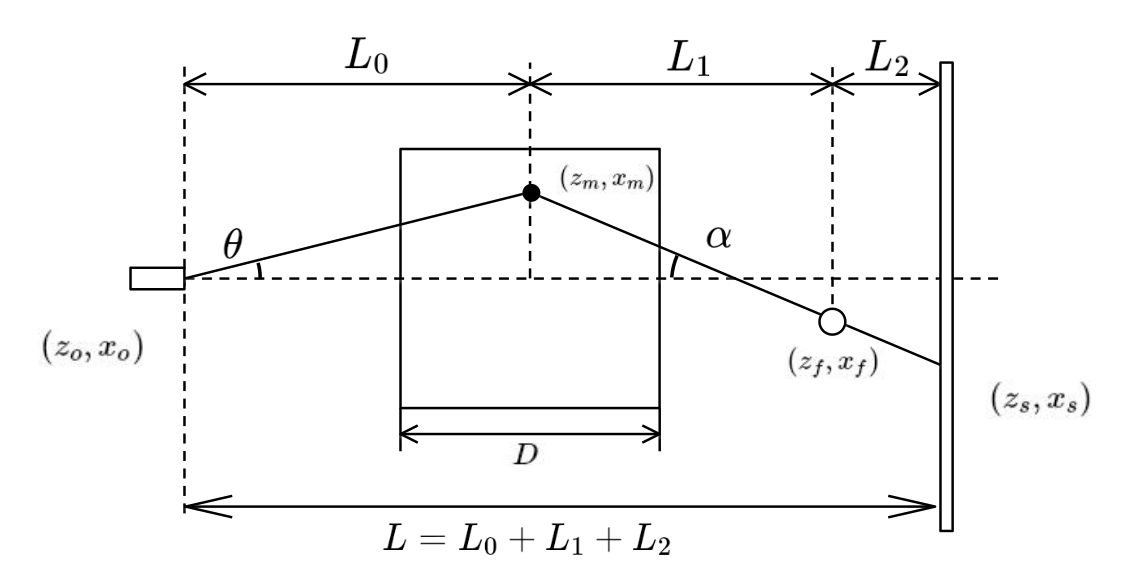 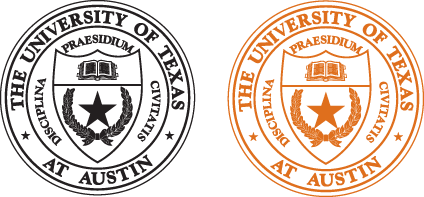 5